Государственное бюджетное дошкольное образовательное учреждение 
детский сад № 6 комбинированного вида 
Колпинского района Санкт-Петербург
Загадки про игрушки
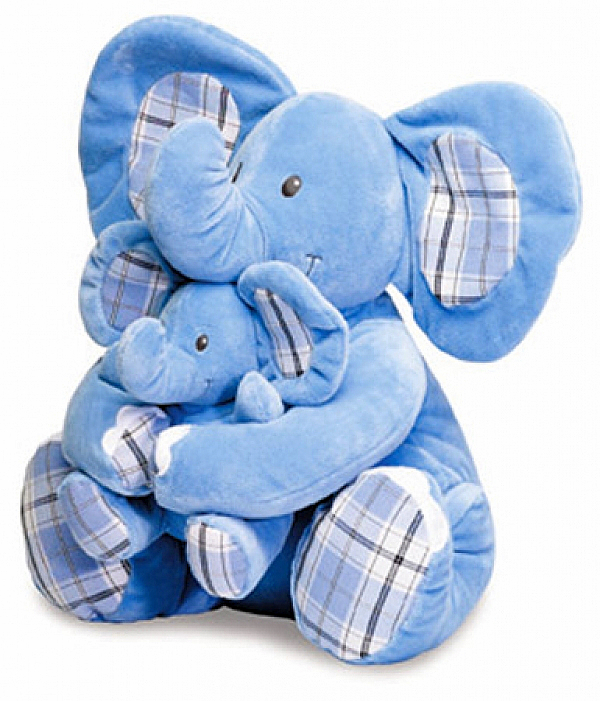 Составила:

А. З. Умалатаджиева
воспитатель
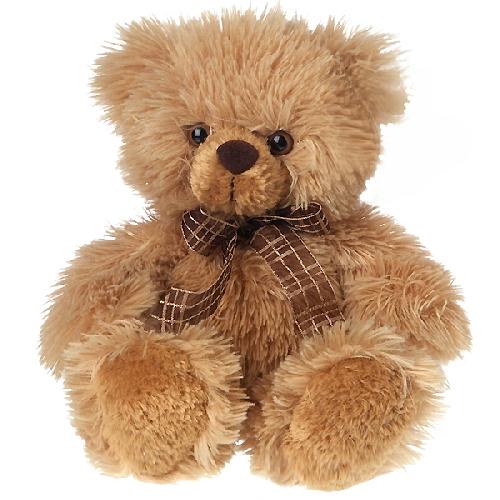 Кто не ест душистый мед
И в берлоге не живет?
Не умеет он реветь.
Это — плюшевый...
Кирпичи возьмем цветные,
Сложим домики любые,
Даже цирк для публики.
Ведь у нас есть...
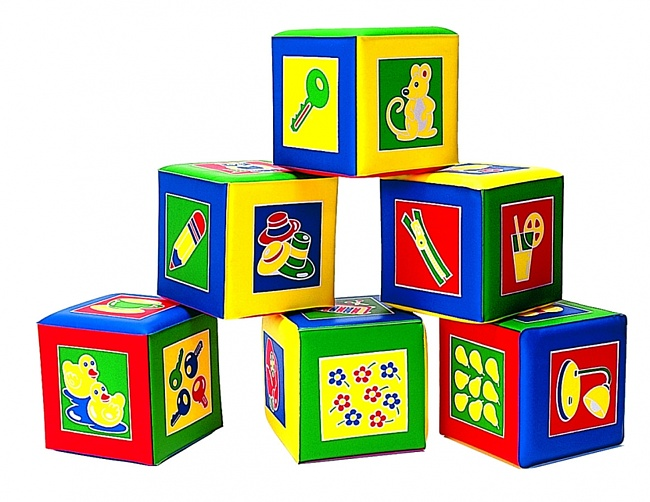 Рвутся вверх они, играют,
С тонкой нитки улетают.
Это радость детворы —
Разноцветные...
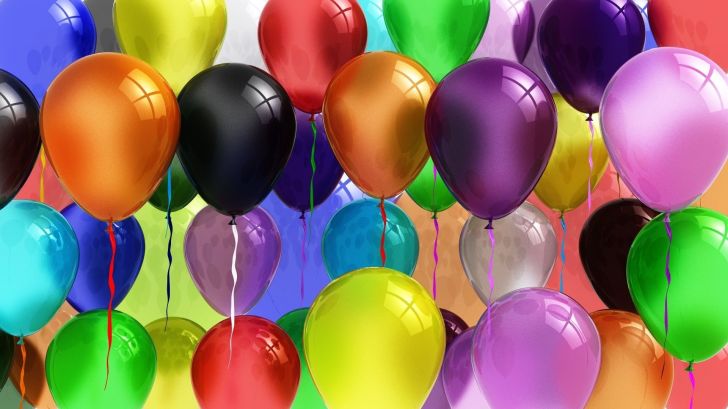 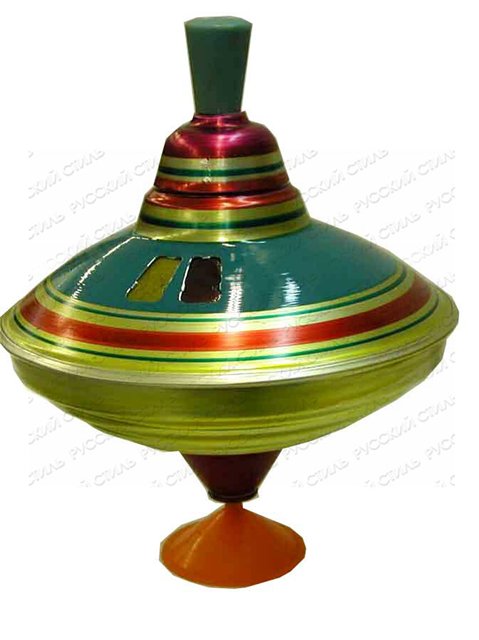 Хоть на ножке он одной,
Крутится как заводной.
Лишь устанет — на бочок.
Яркий, озорной...
По асфальту я скачу,
Через двор в траву лечу.
От друзей меня не прячь,
Поиграй-ка с ними в...
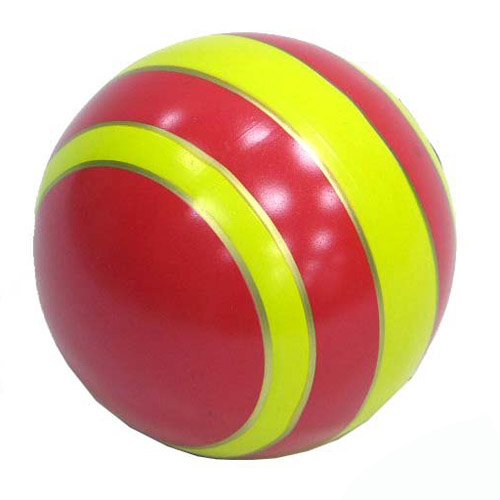 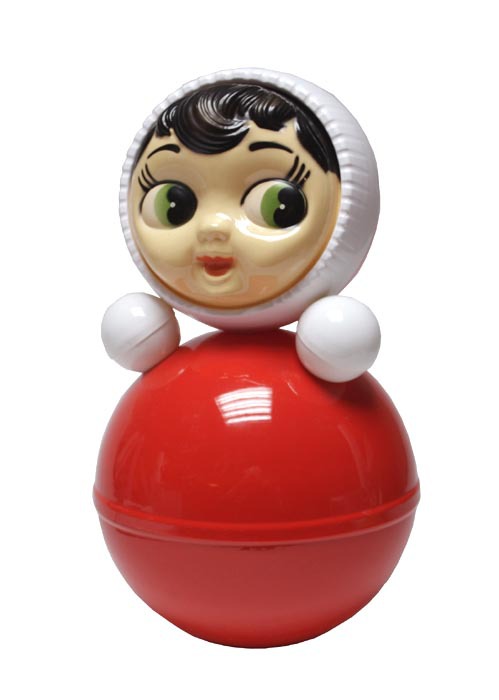 Не заставишь лежа спать.
Лишь уложишь - хочет встать.
Поупрямее барашка
Эта кукла - ...
Эта мягкая игрушка —
Длинноухая зверюшка.
Ей морковку в лапку дай-ка,
Ведь игрушка эта — ...
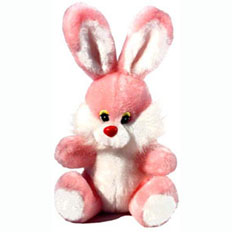 Прячется от нас с тобой
Одна куколка в другой.
На косыночках горошки.
Что за куколки?
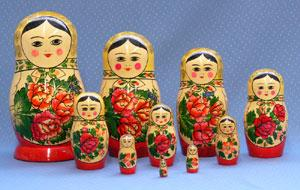 Хоть взлетает к облакам,
Но за хвост привязан к нам.
Удержать его сумей,
Он — смешной воздушный...
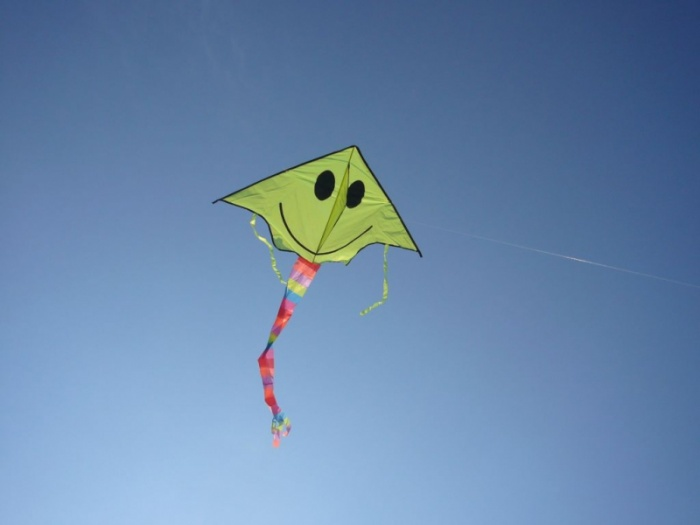 В ней горошинки звенят,
Карапузов веселят.
Это первая игрушка
Под названьем...
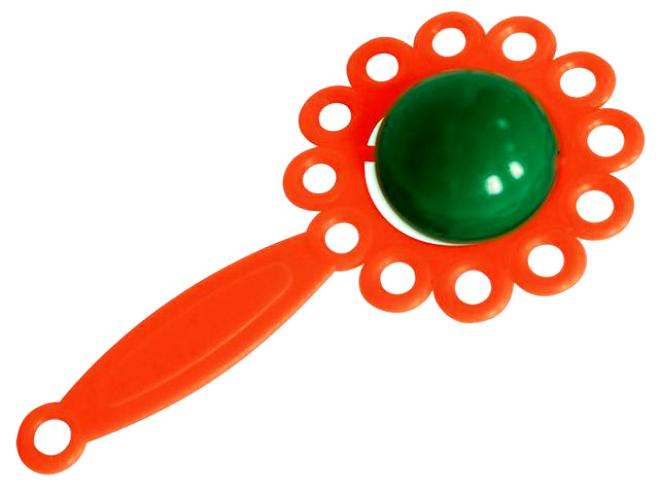 МОЛОДЦЫ !